113課程計畫第一階段彈性學習課程
即日起至5月10日止
重點工作
1-分配課程計畫撰寫名單 4月22日
2-彈性課程計畫完成編寫：
  6-2-1彈性學習課程─統整性主題專題議題探究課程
  6-2-3 彈性學習課程-特殊需求領域課程(特教老師)
  6-4 各年級彈性課程教學進度表
  6-5彈性學習課程選用教科書自編教材及師資安排表
  6-6 在地化課程
  即日起至5月10日止
3-彈性課程計畫課發會審查5月13日 
實施課程評鑑-決定三門實施課程評鑑的彈性課程，分配評鑑任務-6月10日前完成
必須完成的彈性課程計畫
一二年級          三四年級             五六年級
生活智慧王        生活探索             生涯發展
認識世界(英)     國際探索(英)      國際教育(英)
閱讀悅有趣        創意閱讀             閱讀世界
                              數位學習             數位學習
                                                             藝數創思
                                                                  SDGs
撰寫注意事項
務必依照教育局要求格式撰寫，以免退件又須重新修改。
要從教育局的檔案來撰寫，不可以從不明的來源下載檔案格式來撰寫。
轉成PDF檔，每個檔案不超過50MB
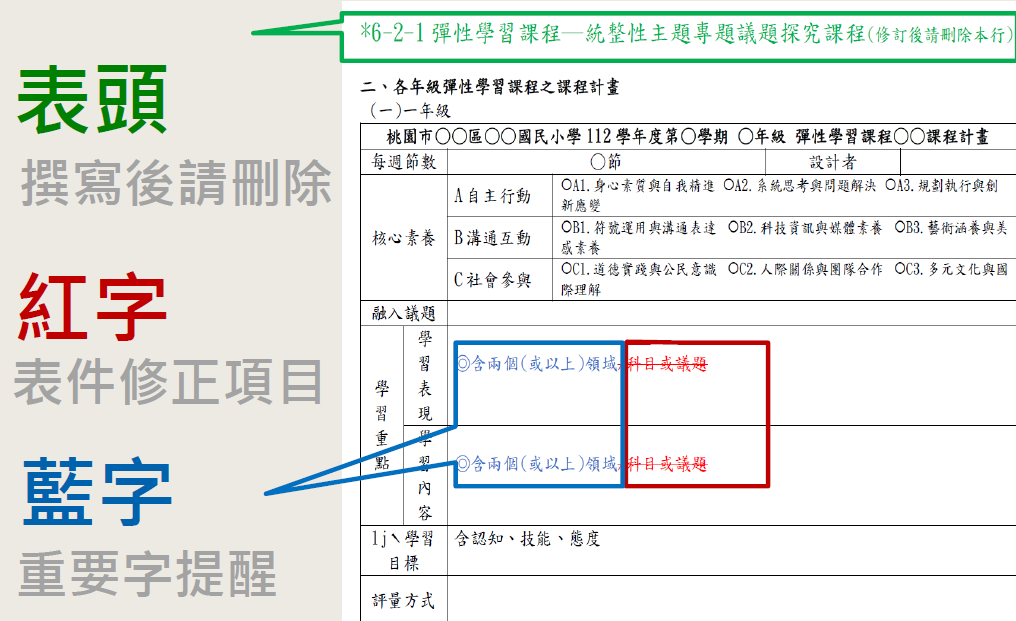 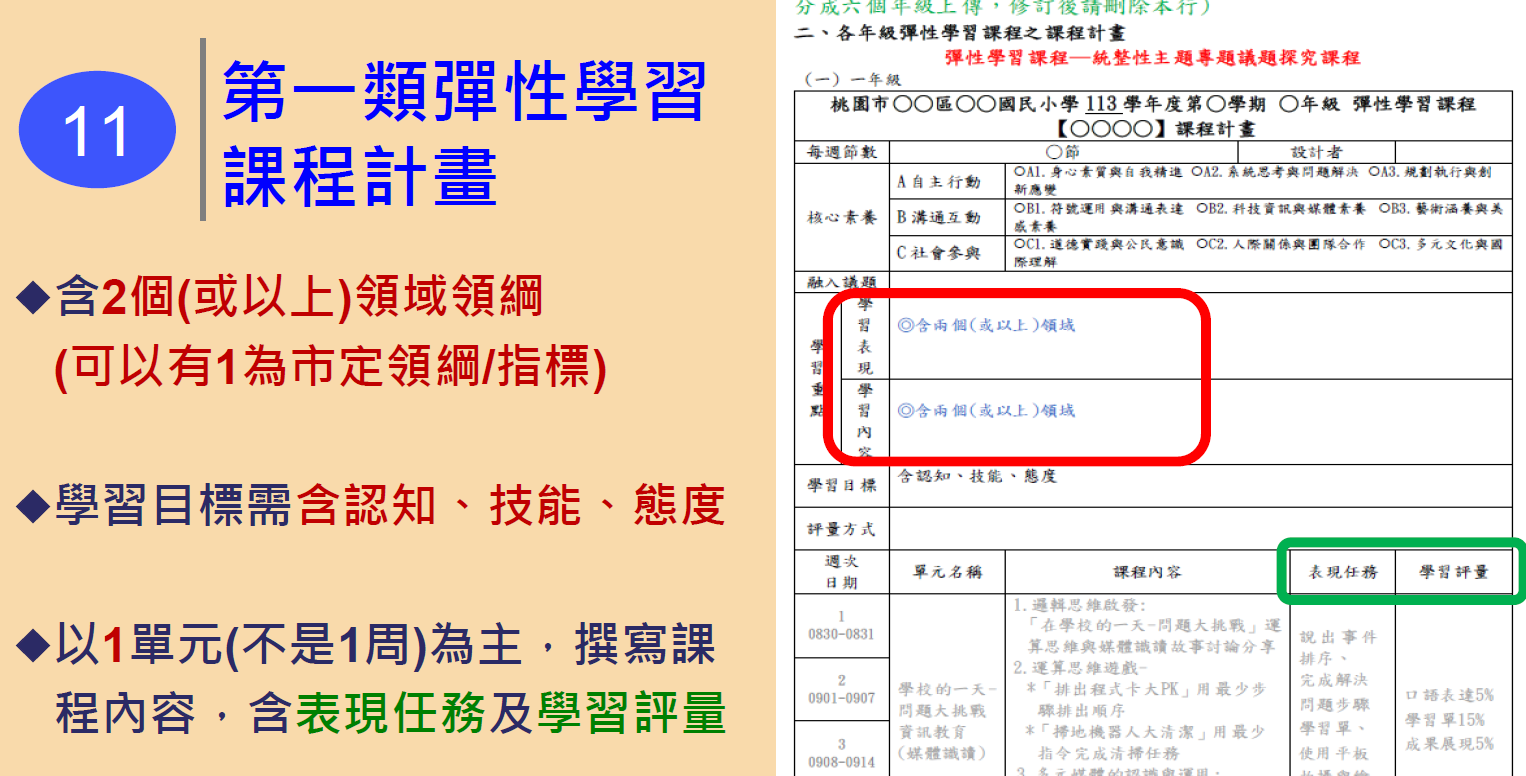 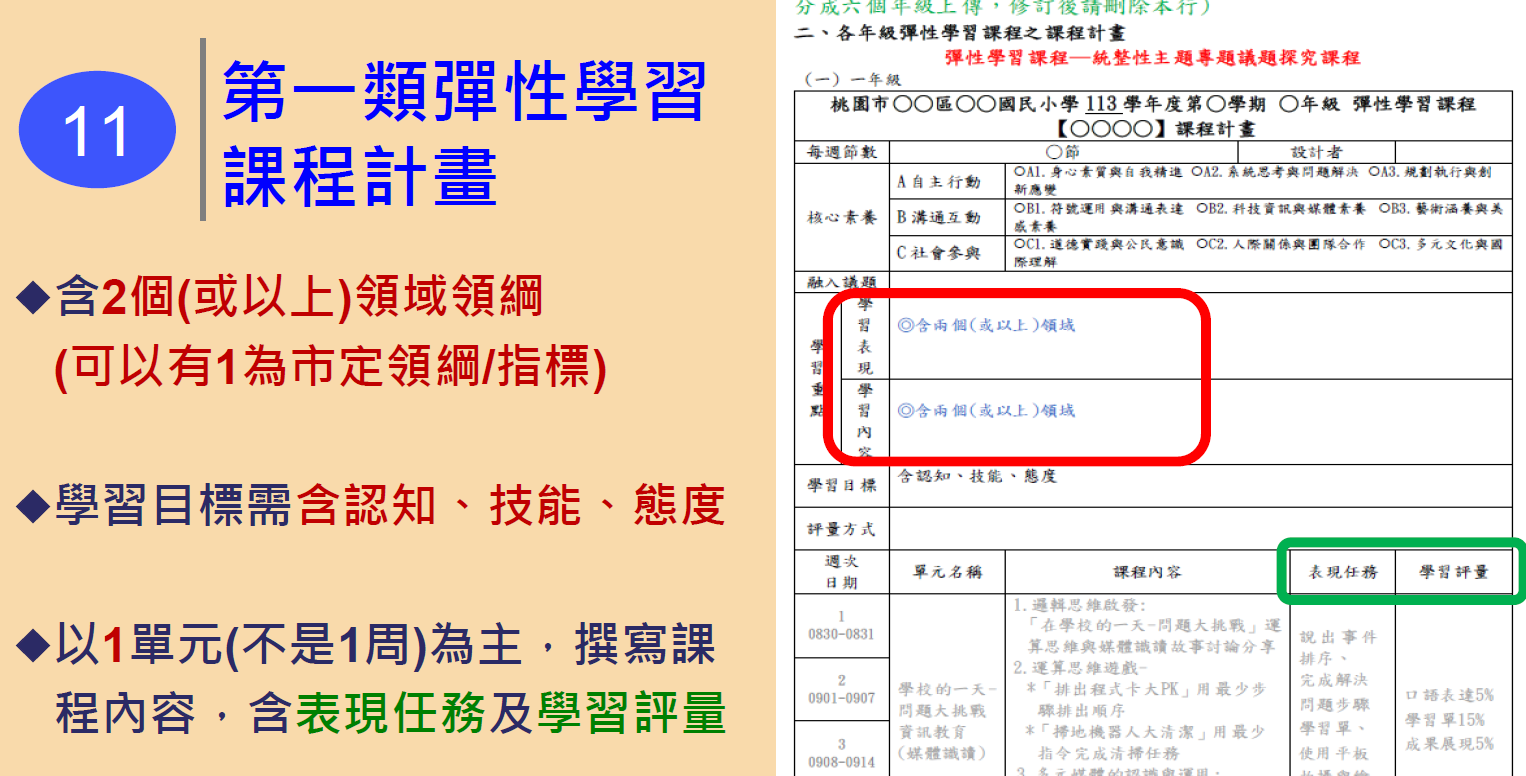 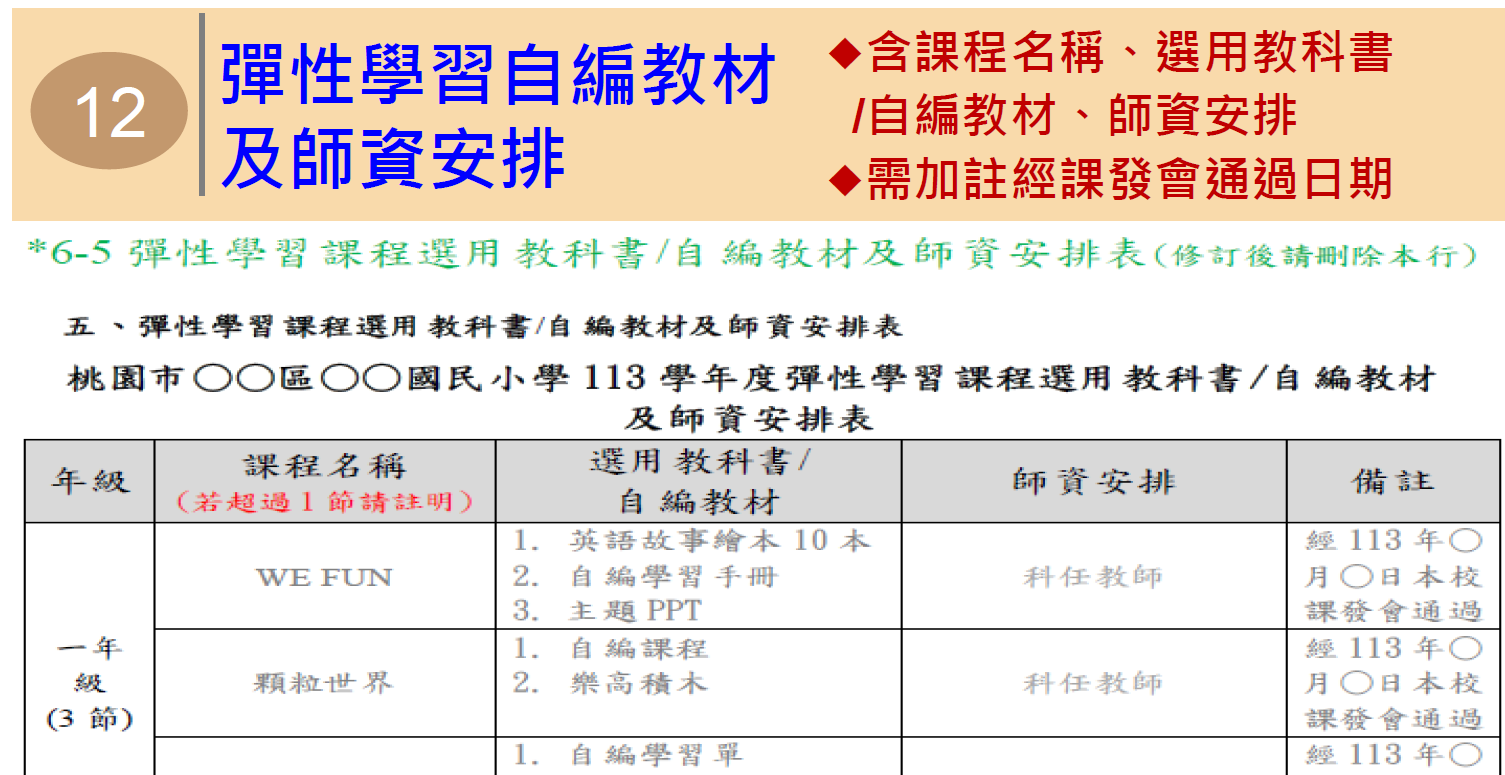 橫向聯繫事項
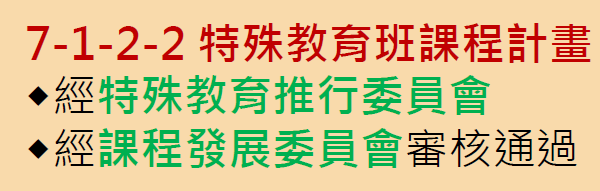 課程計畫必須實施課程評鑑量化-評鑑檢核表質性-4種示例
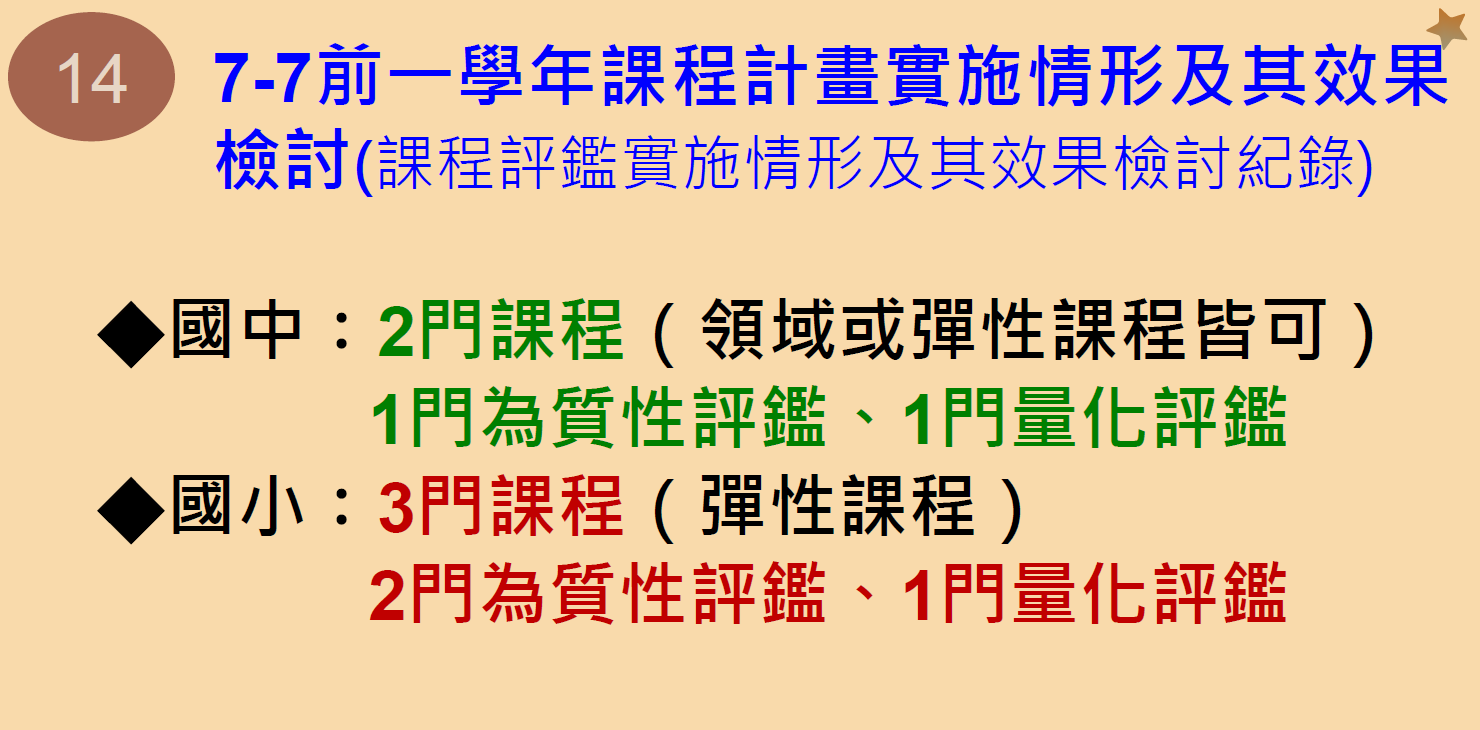 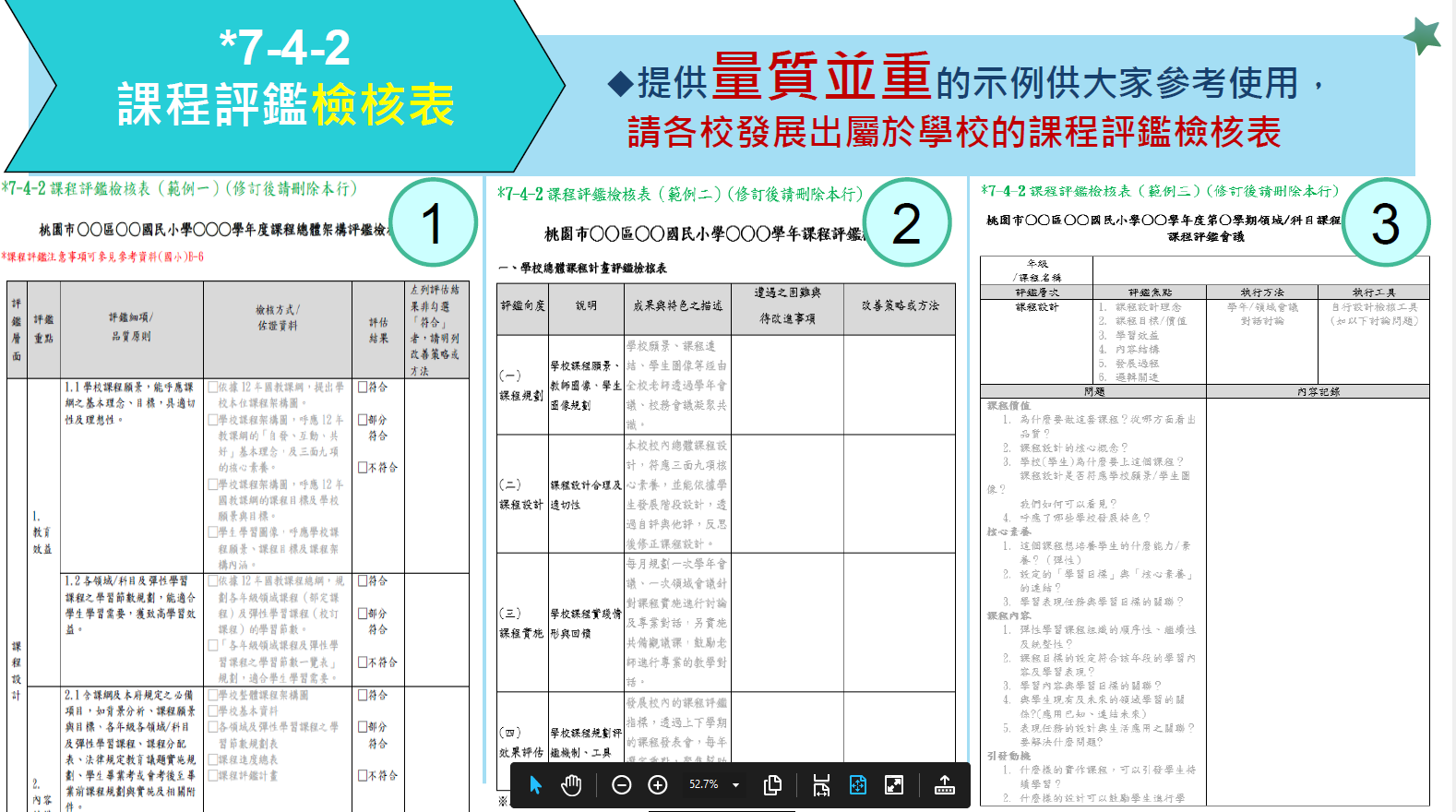 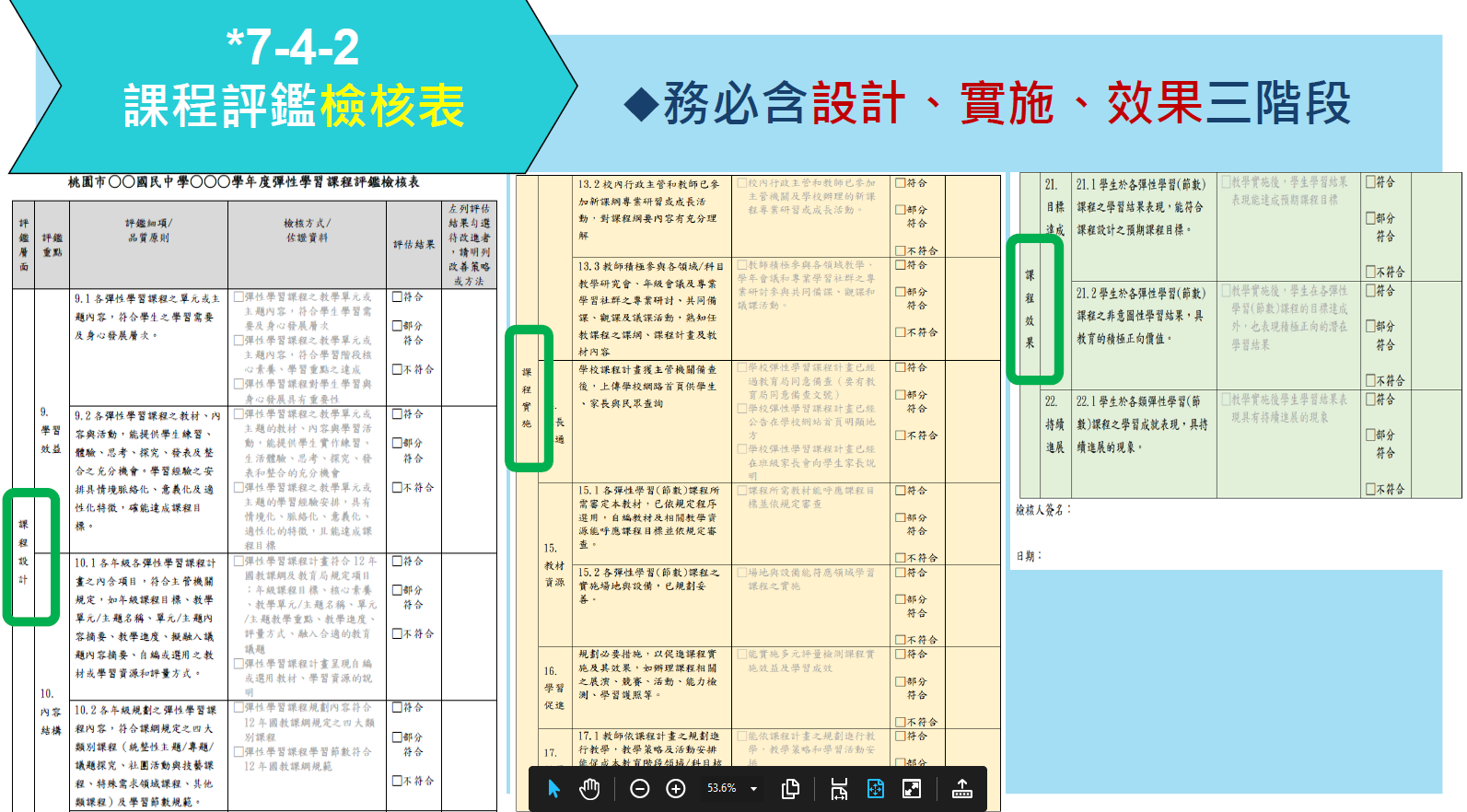 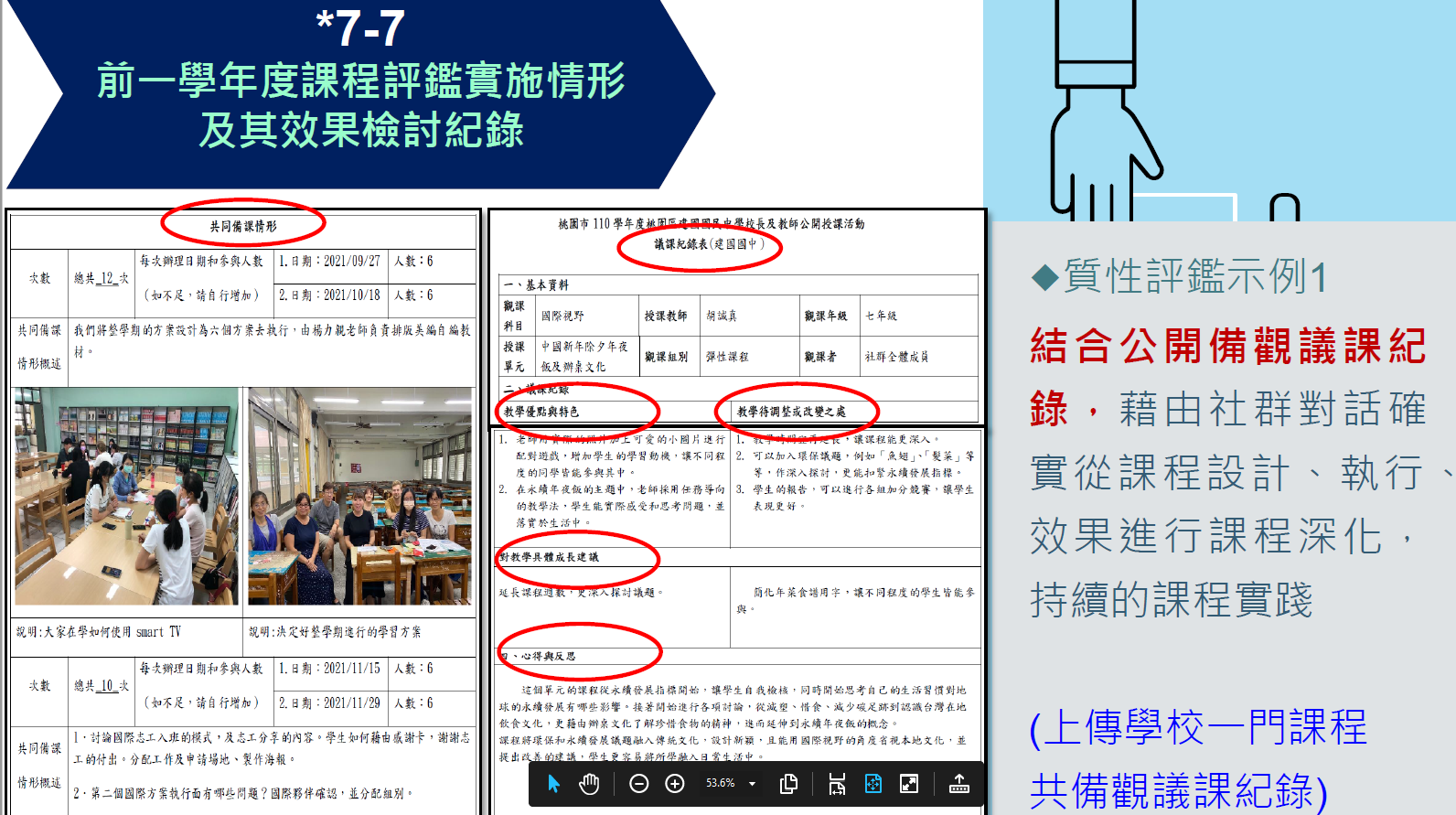 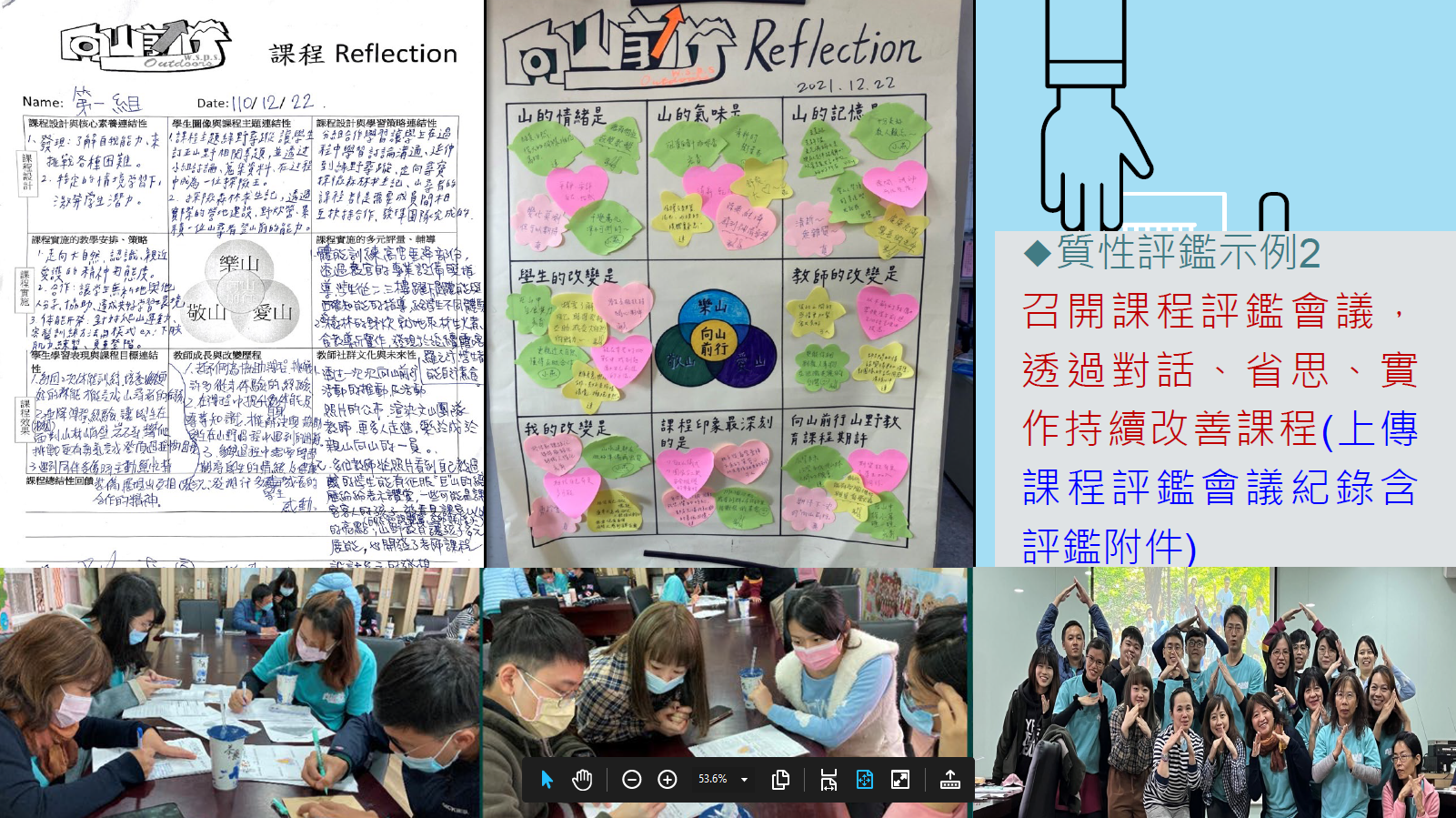 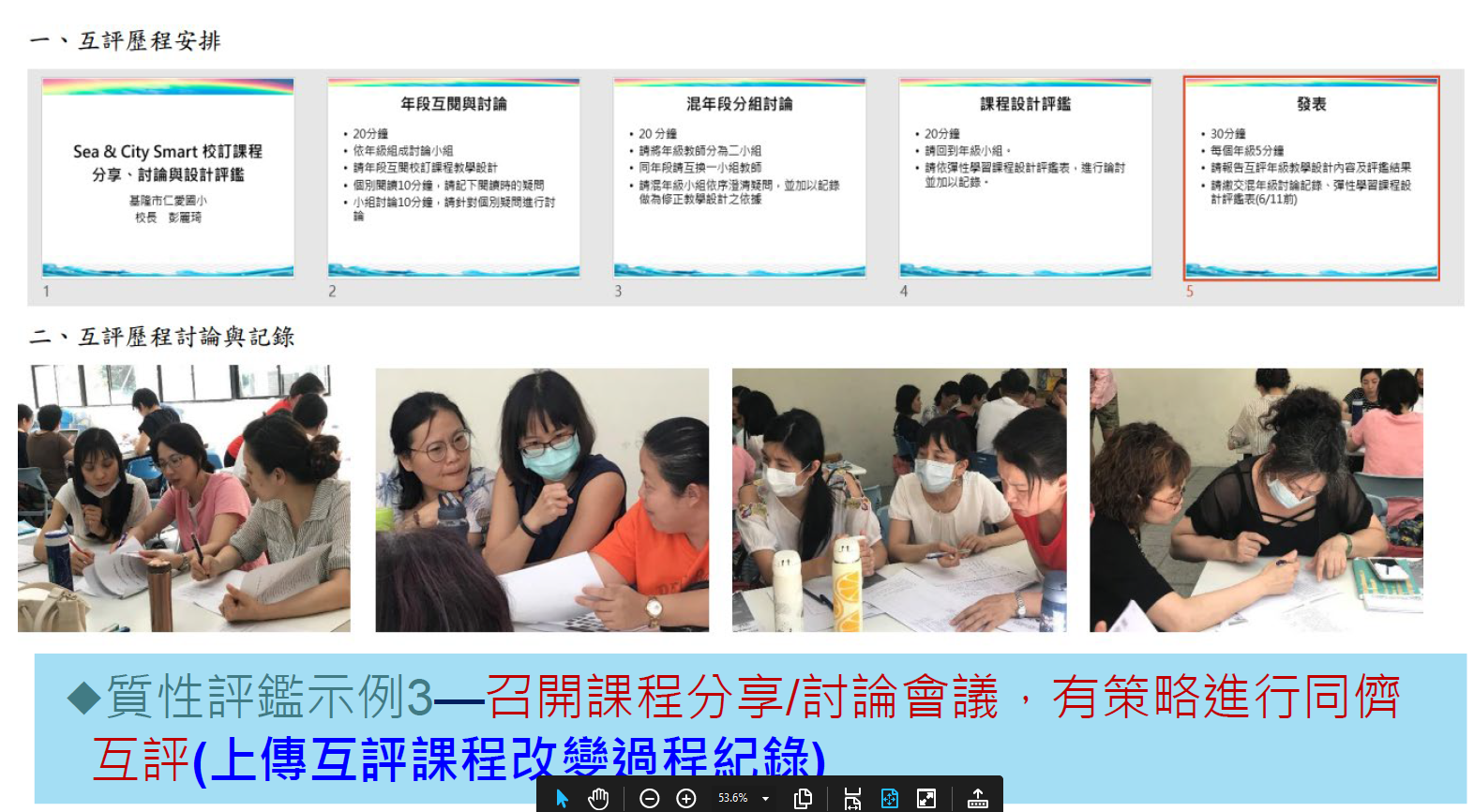 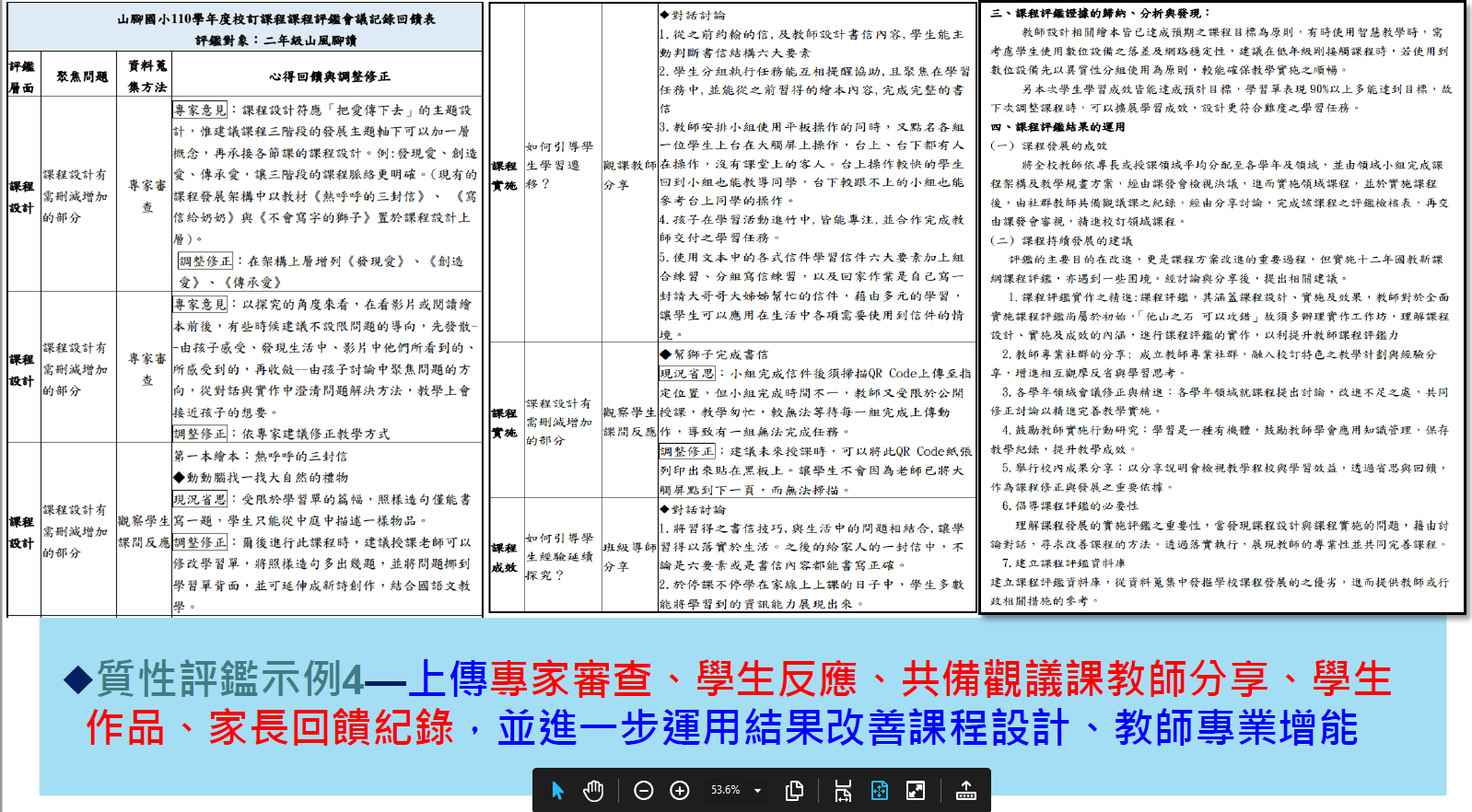